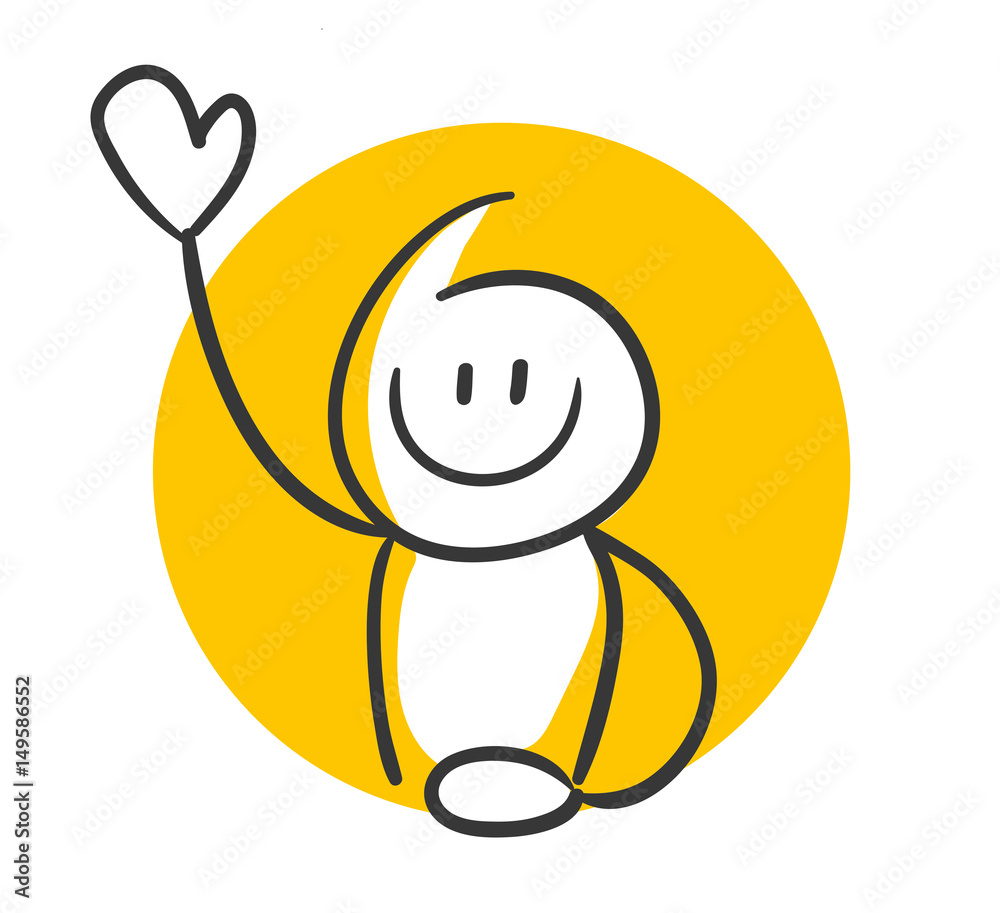 DRODZY 
PIELGRZYMI
ORGANIZATOR
BIURO PODRÓŻY JUNIOR
RAZEM OD 1995 ROKU
DOKUMENTY
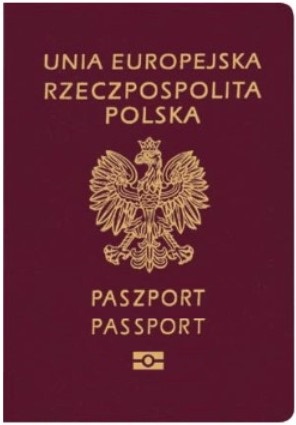 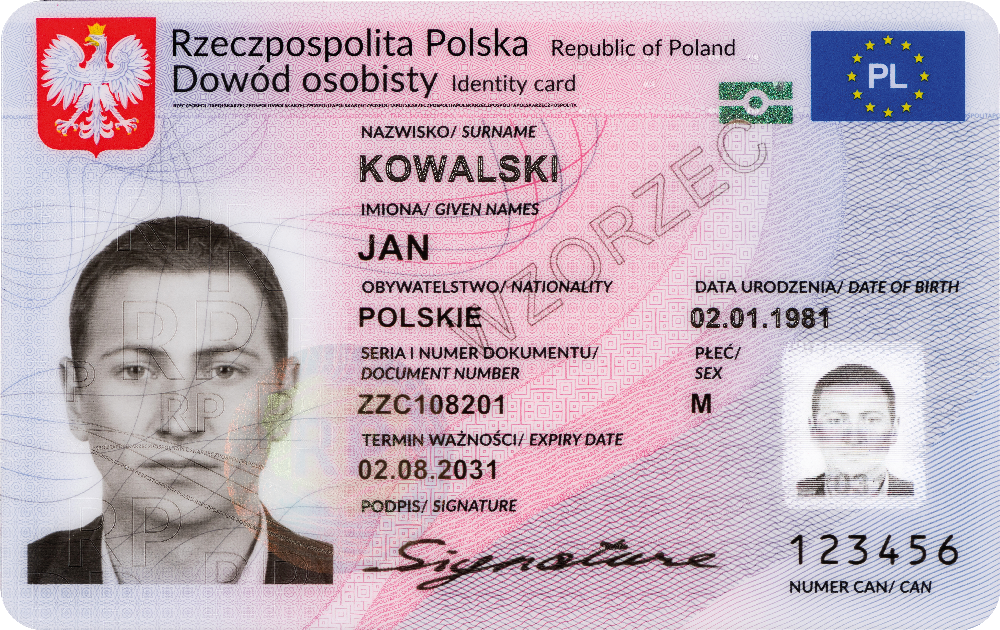 DOKUMENTY
UWAGA: DOKUMENT MUSI BYĆ WAŻNY
MINIMUM DO DNIA 1 SIERPNIA.
NIE MOŻE BYĆ TO DOKUMENT ZGŁOSZONY
WCZEŚNIEJ JAKO ZGUBIONY LUB SKRADZIONY.
BAGAŻE
BAGAŻE
MASYMALNA WAGA NA OSOBĘ:
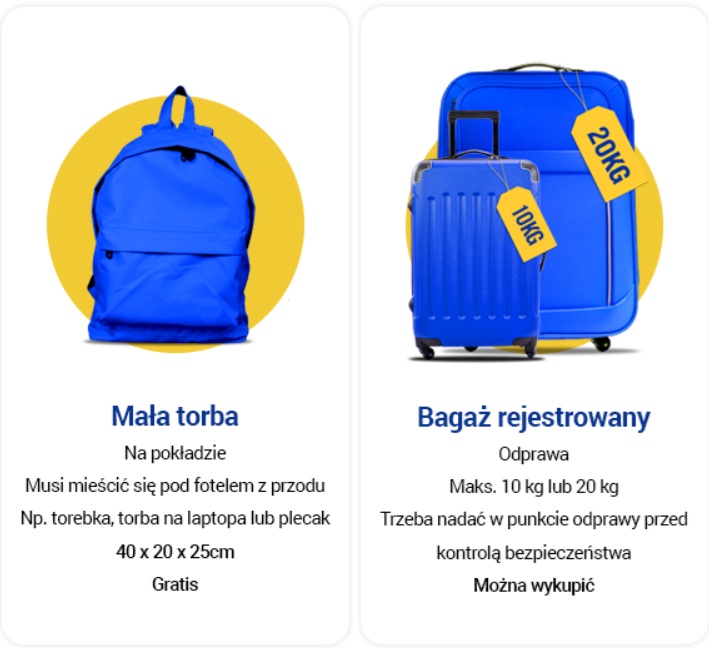 OBOWIĄZKOWO ZABRAĆ:
- PASZPORT LUB DOWÓD 
- WYGODNE OBUWIE
STRÓJ KĄPIELOWY
NAKRYCIE GŁOWY
ŻYWNOŚĆ NA PODRÓŻ
PODCZAS PODRÓŻY KAŻDY PASAŻER
OTRZYMA
IDENTYFIKATOR ZE SMYCZĄ
RUSZAMY
DZIEŃ 1
19.07.2025
DZIEŃ 1
10:50 Pakowanie bagaży
11:00 Msza Święta.
11:45 Wyjazd na lotnisko Modlin 
14:30 Przyjazd na lotnisko
17:30 Odlot do Barcelony
20:35 Lądowanie na lotnisku 
21:15 Przejazd do hotelu
22:30 Przyjazd do hotelu
DZIEŃ 2
SNIADANIE  
WYJAZD DO BARCELONY  
MSZA ŚW. W KRYPCIE SAGRADA FAMILIA / 
LUB W ŚRODKU 
 SAGRADA FAMILIA Z ZEWNATRZ
DZIEŃ 2
DALSZE ZWIEDZANIE BARCELONY – 
POWROT NA KOLACJE DO HOTELU
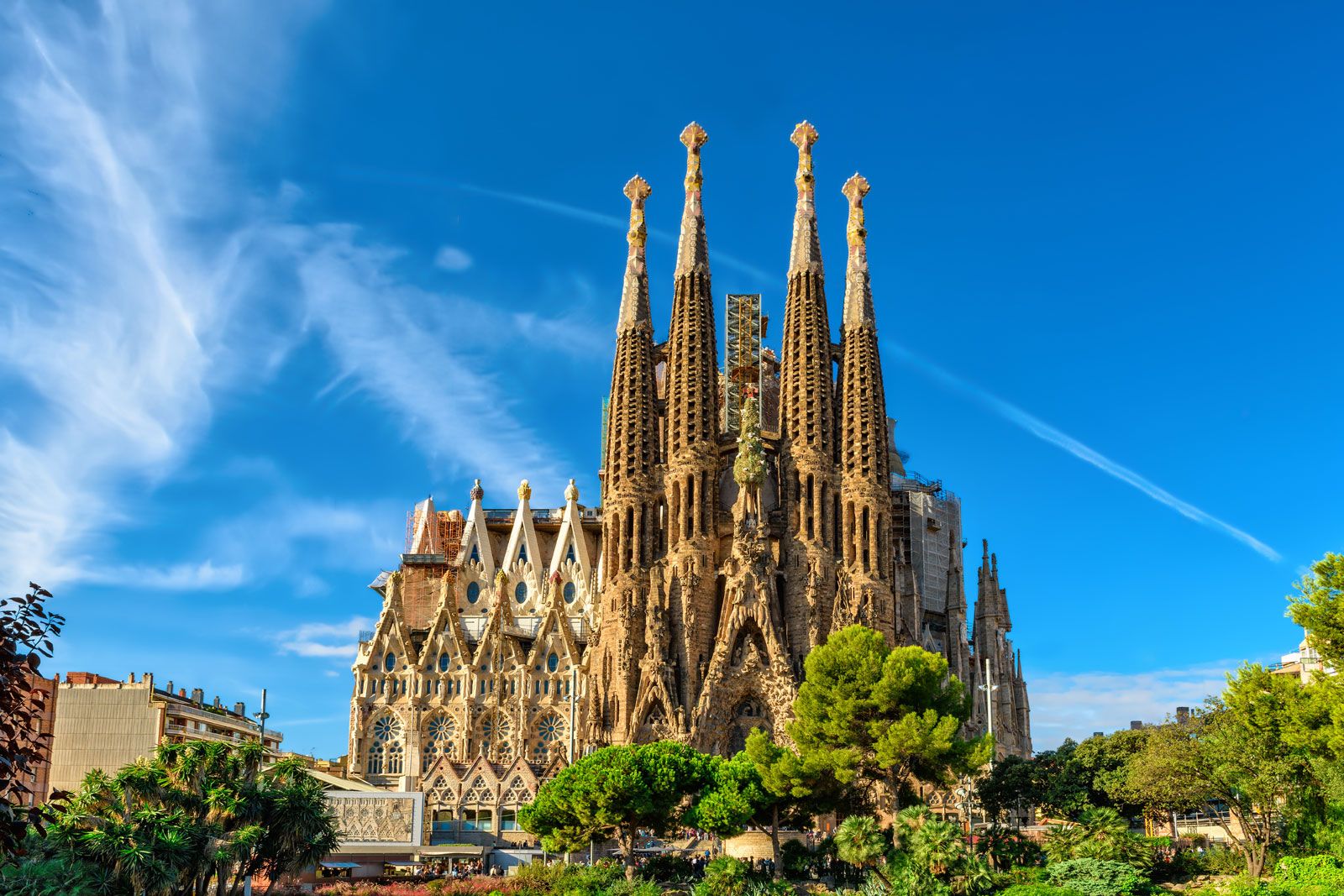 DZIEŃ 3
ŚNIADANIE
WOLNY DZIEŃ NA PLAŻOWANIE I INDYWIDUALNE POTRZEBY
W GODZINACH WIECZORNYCH,
OBIADOKOLACJA
DZIEŃ 4
ŚNIADANIE
 - WYJAZD DO MONTSERRAT
 - DEGUSTACJE LOKALNYCH PRODUKTÓW
ZWIEDZANIE Z PRZEWODNIKIEM 
- MSZA ŚW W KAPLICY
MOŻLIWA ZMIANA KOLEJNOŚCI
DZIEŃ 4
ZWIEDZANIE M.IN. KLASZTORU WRAZ Z
FIGURA SW.MADONNY - LA MORENETA
OBIADOKOLACJA W HOTELU
DZIEŃ 5
ŚNIADANIE  
- PRZEJAZD DO GIRONY 
 ZWIEDZANIE MIASTA Z PRZEWODNIKIEM. 
PRZEJAZD DO LOURDES. 
WSPÓLNA MSZA ŚWIĘTA
 ZAKWATEROWANIE W HOTELU,
 OBIADOKOLACJA I NOCLEG
DZIEŃ 5
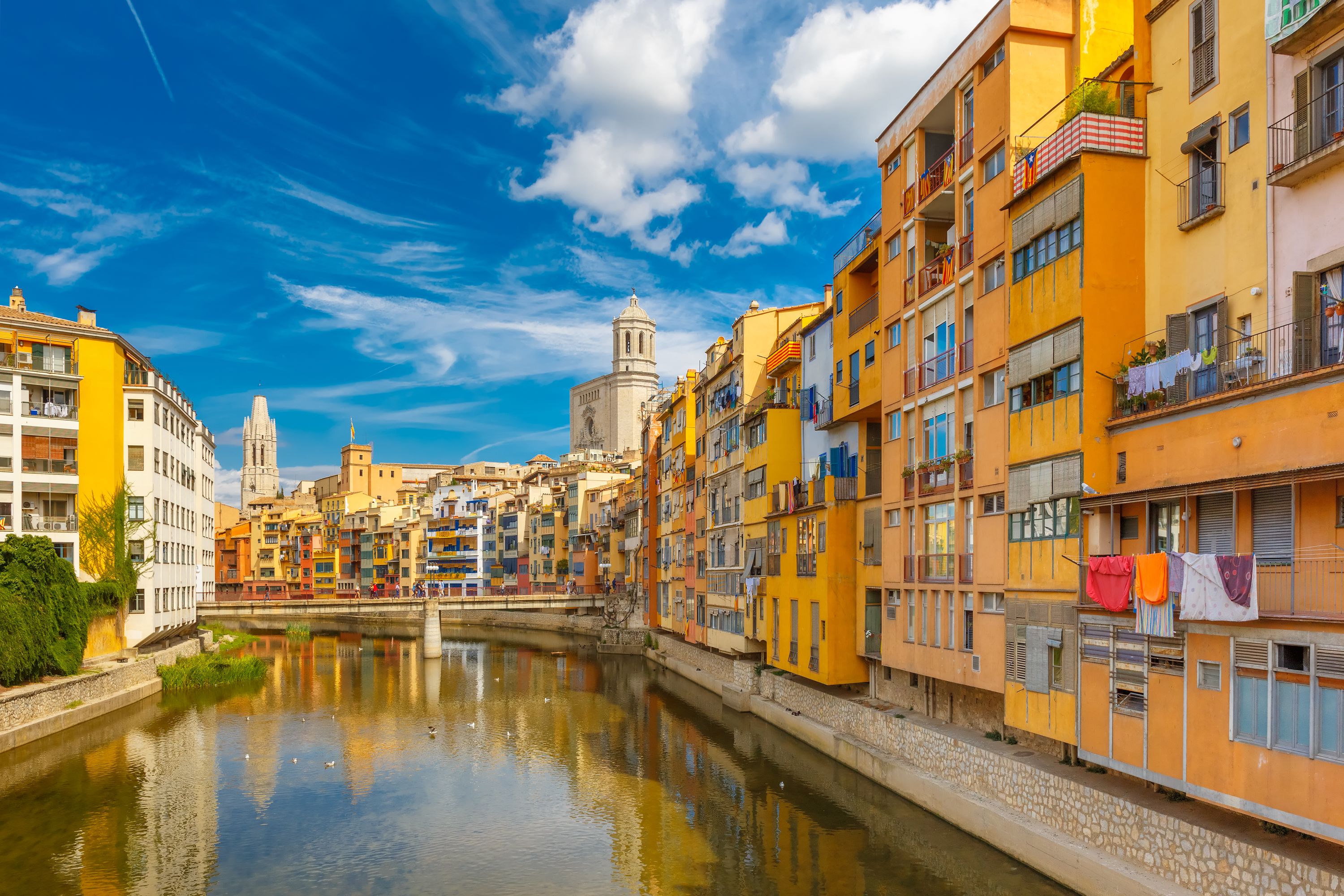 DZIEŃ 6
ŚNIADANIE 
CAŁODZIENNY POBYT W LOURDES,
W PROGRAMIE M.IN. ZWIEDZANIE Z 
PRZEWODNIKIEM ORAZ MSZA ŚWIĘTA
 - UDZIAŁ W WIECZORNYCH PROCESJACH
OBIADOKOLACJA I NOCLEG
DZIEŃ 6
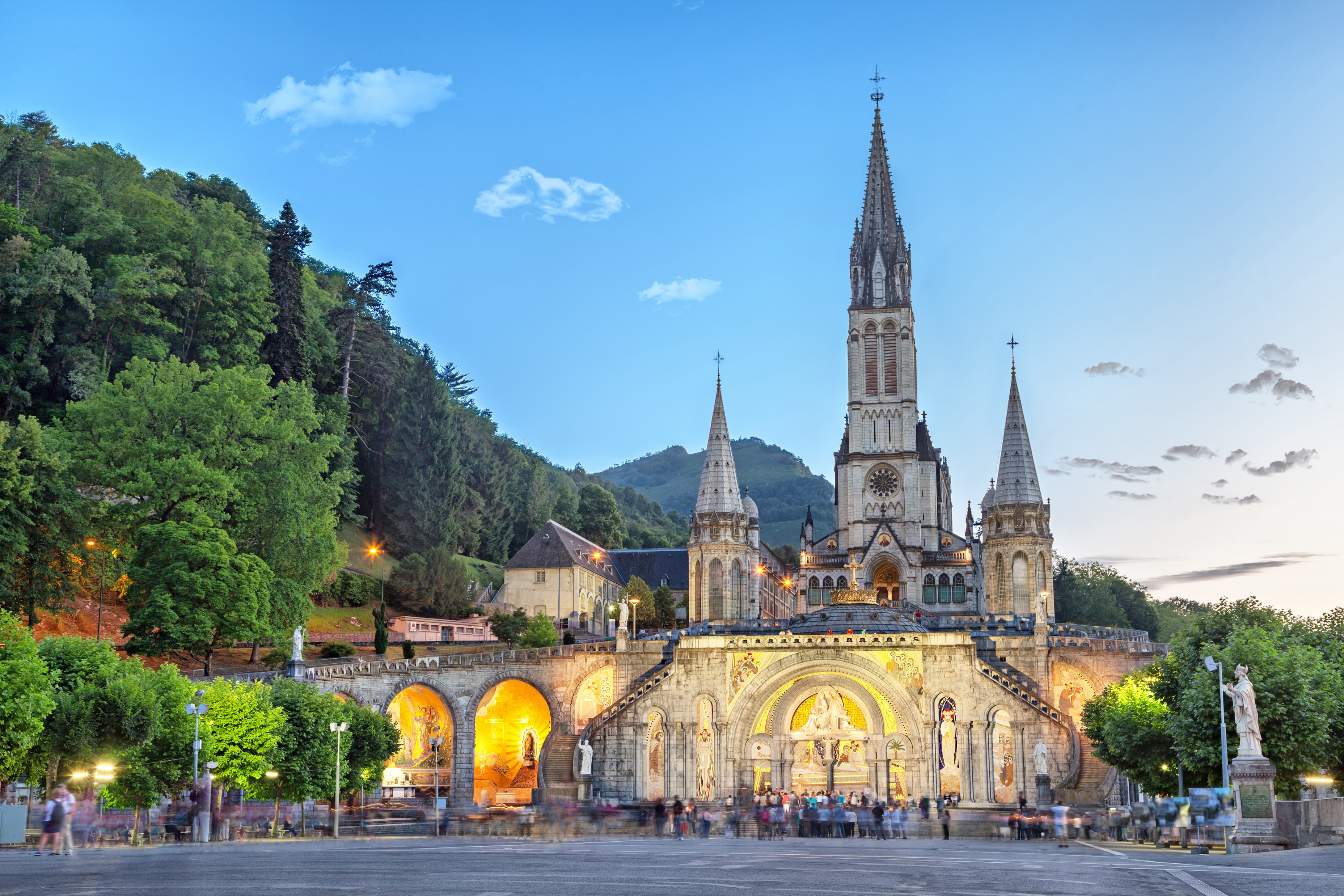 DZIEŃ 7
ŚNIADANIE,
WSPÓLNA MSZA ŚWIĘTA W GROCIE,
CZAS WOLNY, WYKWATEROWANIE,
PRZEJAZD NA LOTNISKO
DZIEŃ 7
- WYKWATEROWANIE DO GODZINY 10:00
ZOSTAWIENIE BAGAŻY POD KONTROLĄ HOTELU
CZAS WOLNY DO GODZINY 13:20
13:30 PRZYJAZD NA LOTNISKO I ODPRAWA
16:55 WYLOT (RYANAIR)
19:30 LĄDOWANIE NA LOTNISKU W KRAKOWIE
20:20 WYJAZD Z LOTNISKA
OKOŁO 1:30 PRZYJAZD DO TRZCIANNEGO, 
2:30 KSIĘŻYNO
Wycieczki dodatkowe
Wjazd na wzgórze kolejką w Lourdes 120 zł/osoba
Propozycje pilota podczas pobytu w Hiszpanii. Koszt zazwyczaj około 30 Euro. 
Zachęcamy do udziału
OPROWADZANIE Z SYSTEMEM
TOUR GUIDE
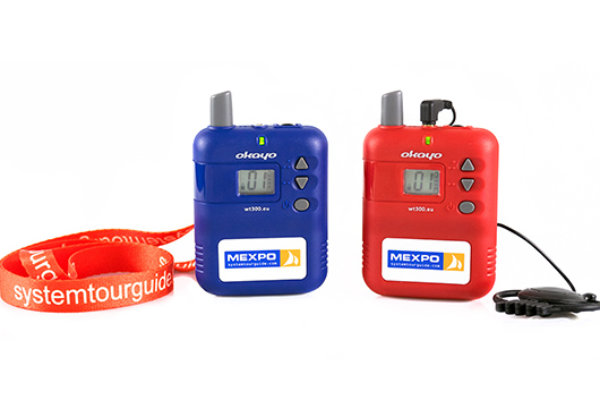 Dziękujemy !
Do Zobaczenia 